Rhai nodiadau i athrawon...
Mae’r wers hon wedi’i bwriadu ar gyfer myfyrwyr 12 – 15 oed. Ei nod yw herio’r stereoteipiau neu’r safbwyntiau cyfyng y mae pobl ifanc yn gallu eu clywed, gan bobl y maent yn ymddiried ynddynt, ynghylch pwy sy’n astudio ffiseg ac i ble y gall ffiseg eich arwain. Mae’n defnyddio’r proffiliau o lyfryn gyrfaoedd yr ymgyrch Torrwch y Ffiniau i ddangos: 
Bod astudio ffiseg yn galluogi pobl ifanc i newid y byd
Bod ffiseg yn addas i bobl o bob math
Bod ffiseg yn dibynnu ar waith tîm a safbwyntiau amrywiol
Nad bod yn ffisegydd yw’r unig opsiwn o ran gyrfa sydd ar gael i fyfyrwyr ffiseg
Bod ffiseg yn agor y drws i lawer o ddewisiadau o ran gyrfa sy’n sefydlog ac sy’n talu’n dda, drwy lwybrau academaidd, llwybrau technegol a llwybrau cymhwysol/hyfforddiant seiliedig ar waith. 

Mae’r ddogfen “Torrwch y Ffiniau o ran gyrfaoedd – arweiniad i athrawon” yn cynnwys rhagor o wybodaeth am yr ymgyrch Torrwch y Ffiniau. 
Mae’r amserau a nodwyd ar gyfer y gweithgareddau isod yn hyblyg fel eu bod yn addas i’ch dosbarth a’r amser sydd ar gael.
Bydd angen y canlynol arnoch:
Pinnau ysgrifennu
Nodiadau gludiog
Copïau wedi’u hargraffu o bob proffil
Copi wedi’i argraffu o’r tabl ar sleid 6
Rhai nodiadau i athrawon: camdybiaethau am ffiseg...
Mae camdybiaethau am yr hyn yw ffiseg, a’r swyddi y mae’n agor y drws iddynt, yn gallu rhwystro rhai pobl ifanc rhag astudio ffiseg. Gallwch helpu i herio hynny drwy: 
siarad am yr amrywiaeth eang o yrfaoedd y gall addysg a hyfforddiant ym maes ffiseg arwain atynt 
annog unrhyw un sy’n ystyried astudio ffiseg ar ôl 16 oed – yn enwedig y rheiny o grwpiau na chânt eu cynrychioli’n ddigonol – i ddeall bod yna opsiwn sy’n addas iddyn nhw.

Mae astudio ffiseg yn agor y drws i rai o’r swyddi mwyaf cyffrous, blaengar a gwerth chweil yn y byd. O drin canser i fynd i’r afael â’r newid yn yr hinsawdd, ac o gemau cyfrifiadurol i roboteg a deallusrwydd artiffisial, mae pobl sydd wedi astudio ffiseg ar flaen y gad, yn helpu i lunio’r dyfodol. Mae ffiseg yn agor y drysau hyn oherwydd y sgiliau a’r ffyrdd o feddwl sy’n cael eu haddysgu wrth astudio’r pwnc. 

Drwy ddewis astudio ffiseg, bydd pobl ifanc yn dysgu technegau mathemategol a dadansoddol, yn datblygu’n bobl sy’n gallu meddwl yn feirniadol ac yn greadigol ac sy’n dda am ddatrys problemau, ac yn meithrin sgiliau eraill y rhoddir gwerth mawr arnynt mewn ystod eang iawn o yrfaoedd. Yn aml, nid lefel y sgiliau neu’r llwybr a ddilynwyd i ddatblygu’r sgiliau hynny sy’n bwysig i lawer o gyflogwyr, ond y mathau o sgiliau sydd gan weithwyr. Mae yna lwybr sy’n addas i’ch myfyrwyr.

Mae’r galw am sgiliau ffiseg yn uchel, yn eang ac yn cynyddu, sy’n golygu bod nawr yn amser da i edrych i’r dyfodol! 

Does dim swyddi ffiseg yn ein rhanbarth ni
Mae 1 o bob 20 (neu 1.85 miliwn) o swyddi ledled y DU ac Iwerddon yn defnyddio sgiliau a gwybodaeth sy’n gysylltiedig â ffiseg (Mae cyfleoedd ym mhob man)
Rhai nodiadau i athrawon: camdybiaethau am ffiseg (parhad)...
Bydd astudio ffiseg yn cyfyngu ar ddewisiadau plentyn yn y dyfodol
Drwy astudio ffiseg, byddwch yn cadw’r drysau ar agor! Mae’r galw am sgiliau ffiseg yn eang ar draws diwydiannau allweddol megis peirianneg, adeiladu, gweithgynhyrchu, ynni a thrafnidiaeth, yn ogystal ag yn y sector busnes a chyllid, y sector digidol, y sector addysg, y sector iechyd a’r sector cyhoeddus a rheoleiddiol.  (Galw gan gyflogwyr) 
 
Mae sgiliau ffiseg a ffyrdd o feddwl sy’n gysylltiedig â ffiseg yn werthfawr i ystod eang o yrfaoedd ac mae cyflogwyr yn eu cydnabod ac yn rhoi gwerth arnynt. (Mae cyflogwyr yn parchu llwybr sy’n seiliedig ar ffiseg) 
 
Nid yw swyddi ym maes ffiseg yn talu’n dda
Mae tystiolaeth yn dangos bod swyddi ym maes ffiseg yn talu’n dda a bod cyflogau ar gyfer swyddi ym maes ffiseg yn uwch o lawer ar gyfartaledd na chyflogau ar gyfer swyddi yn yr economi ehangach.  (Gwobr ariannol) 
 
Mae rhai plant yn ffafrio gwaith ymarferol, felly fydd ffiseg ddim yn addas ar eu cyfer nhw oherwydd bod y pwnc yn un academaidd
Mae’r galw am ffiseg yn cwmpasu sgiliau ar bob lefel: a dweud y gwir, fel rheol nid oes angen gradd ar gyfer dros hanner y swyddi sy’n gofyn am ffiseg, ac mae llawer o’r swyddi hynny’n gofyn am gymwysterau canolraddol megis cymwysterau Safon Uwch Cymru a Lloegr, Cymwysterau Uwch yr Alban, Tystysgrif Gadael yr Iwerddon a phrentisiaethau. (Mae llwybrau technegol, llwybrau galwedigaethol a llwybrau cymhwysol/seiliedig ar waith ar gael ym maes ffiseg, sy’n fwy ymarferol eu natur, ac mae galw ymysg cyflogwyr am y sgiliau a gaiff eu datblygu drwy’r llwybrau hynny)
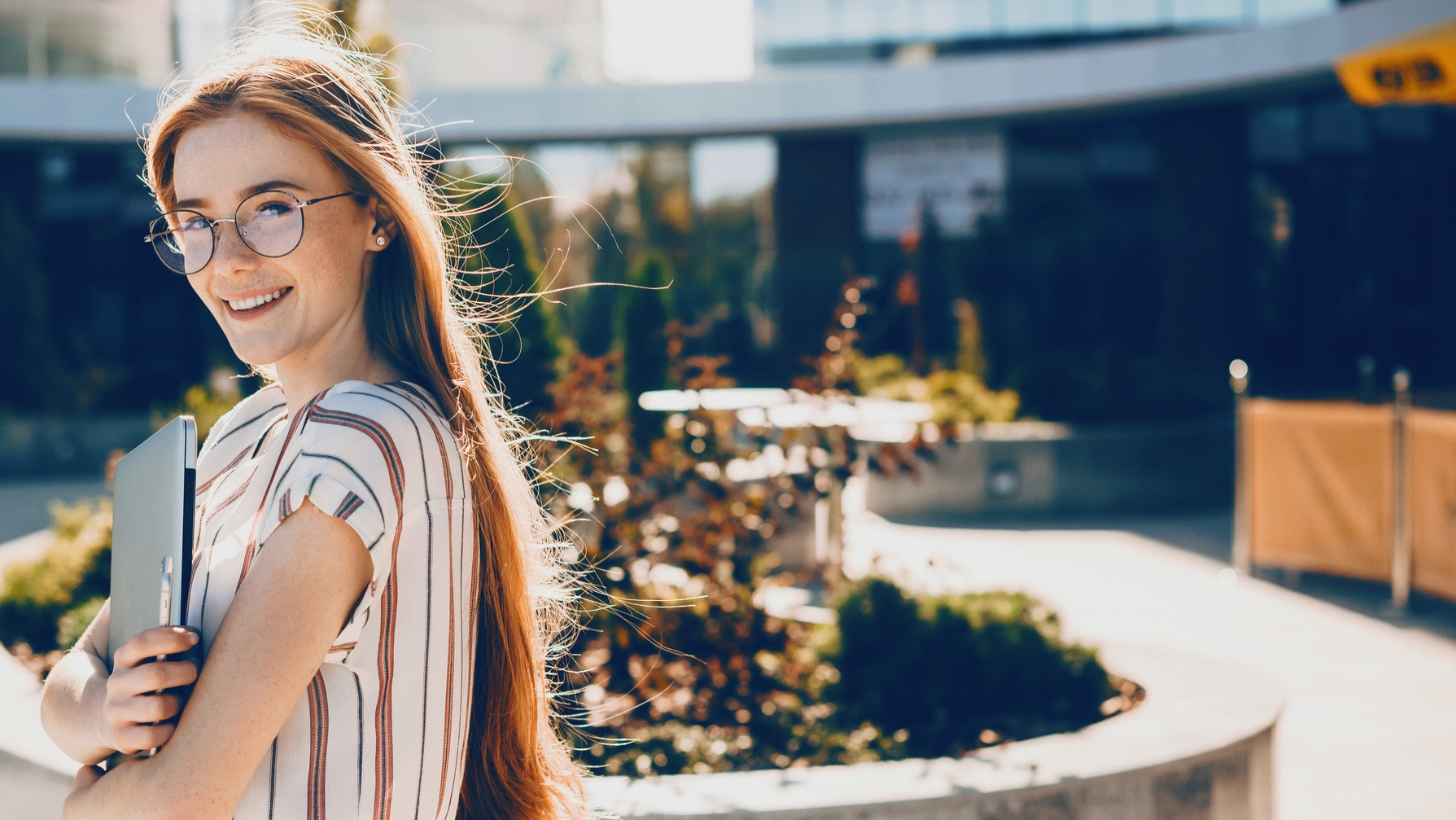 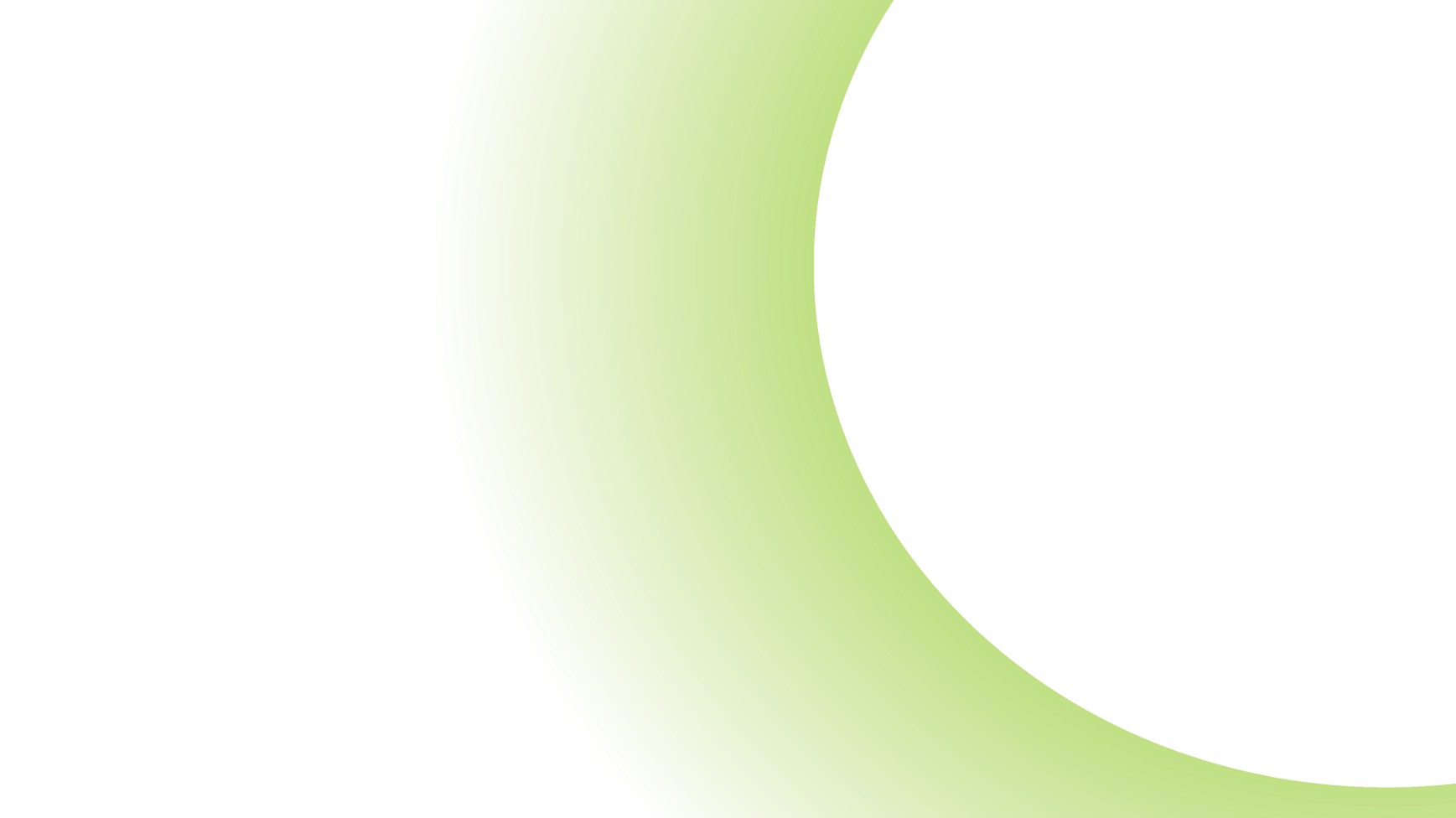 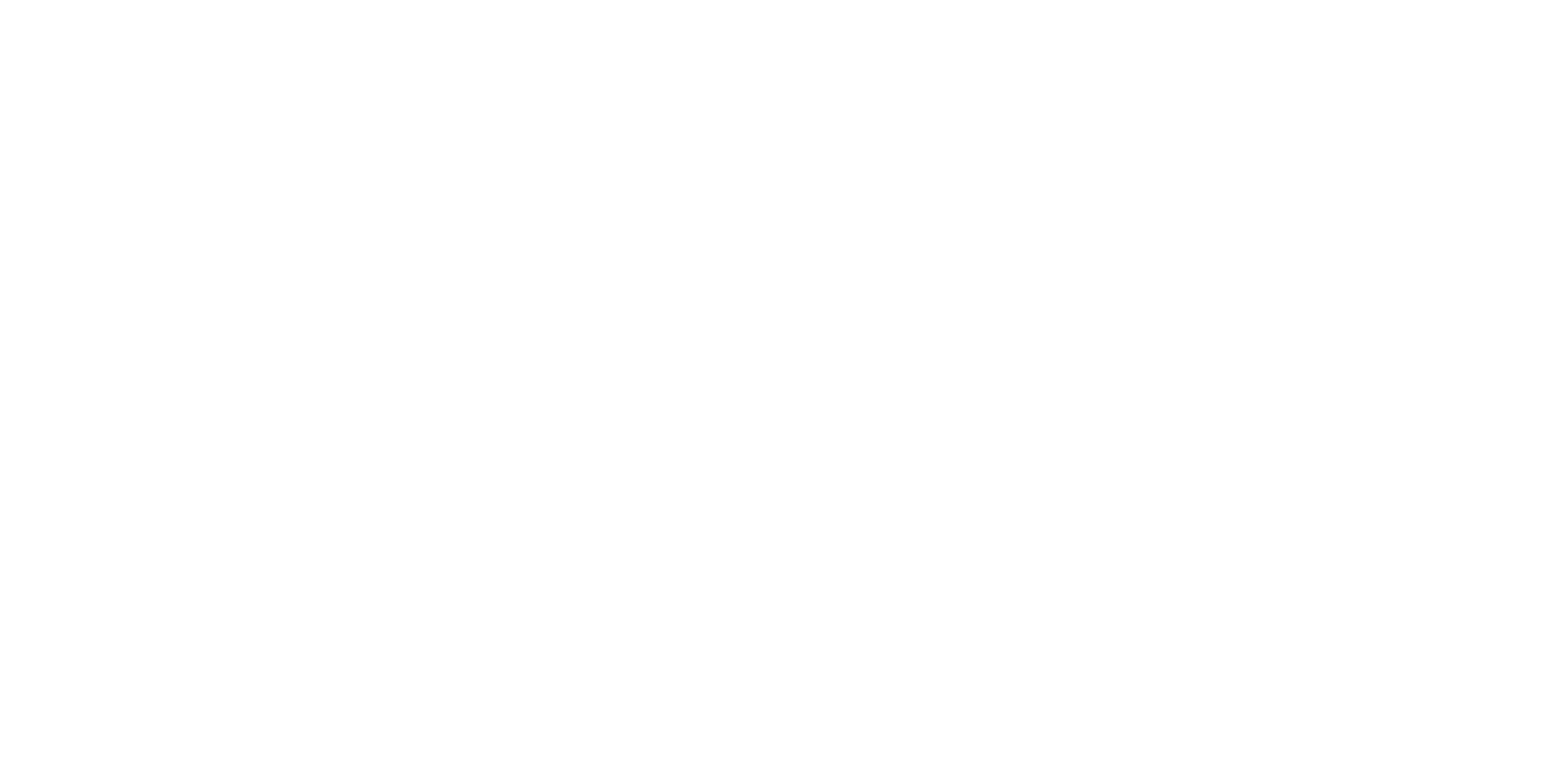 Newid y byd: Swyddi sy’n gwneud gwahaniaeth
[Speaker Notes: Mae’r wers hon wedi’i bwriadu ar gyfer myfyrwyr 12 – 15 oed. Ei nod yw herio’r stereoteipiau neu’r safbwyntiau cyfyng sydd gan fyfyrwyr yn aml ynghylch pwy sy’n astudio ffiseg ac i ble y gall ffiseg eich arwain. Mae’n defnyddio’r proffiliau o lyfryn gyrfaoedd Torrwch y Ffiniau i ddangos: 
Bod astudio ffiseg yn galluogi pobl ifanc i newid y byd
Bod ffiseg yn addas i bobl o bob math
Bod ffiseg yn dibynnu ar waith tîm a safbwyntiau amrywiol
Nad bod yn ffisegydd yw’r unig opsiwn o ran gyrfa sydd ar gael i fyfyrwyr ffiseg
Bod ffiseg yn agor y drws i lawer o ddewisiadau o ran gyrfa sy’n sefydlog ac sy’n talu’n dda, drwy lwybrau academaidd, llwybrau technegol a llwybrau cymhwysol/hyfforddiant seiliedig ar waith. 

Mae’r ddogfen “Torrwch y Ffiniau o ran gyrfaoedd – arweiniad i athrawon” yn cynnwys rhagor o wybodaeth am yr ymgyrch Torrwch y Ffiniau. 
Mae’r amserau a nodwyd ar gyfer y gweithgareddau isod yn hyblyg fel eu bod yn addas i’ch dosbarth a’r amser sydd ar gael.
Bydd angen y canlynol arnoch:
Pinnau ysgrifennu
Nodiadau gludiog
Copïau wedi’u hargraffu o bob proffil
Copi wedi’i argraffu o’r tabl ar sleid 6]
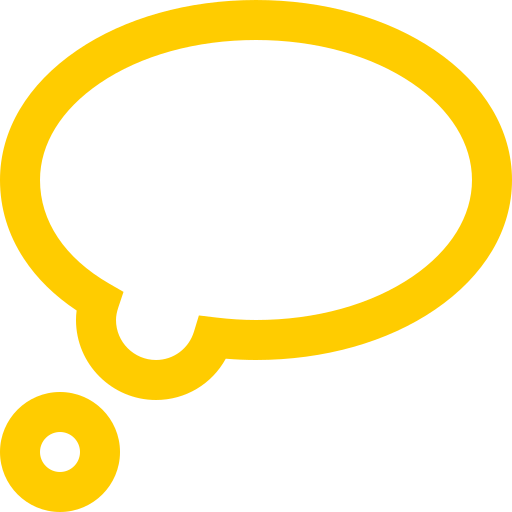 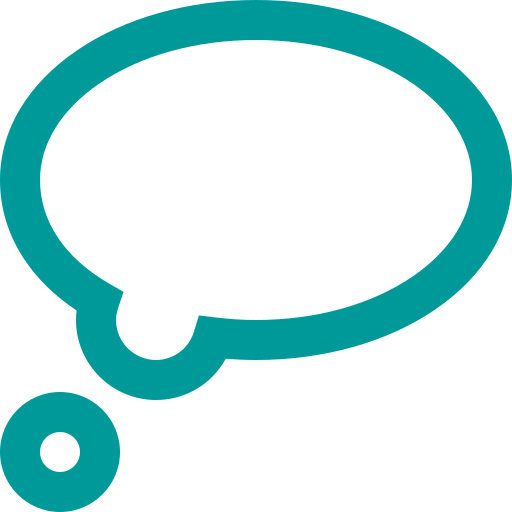 Pa swyddi 
sy’n gofyn am gymhwyster ffiseg?
Beth sy’n dod i’ch 
meddwl gyntaf pan fyddwch yn meddwl 
am ffiseg?
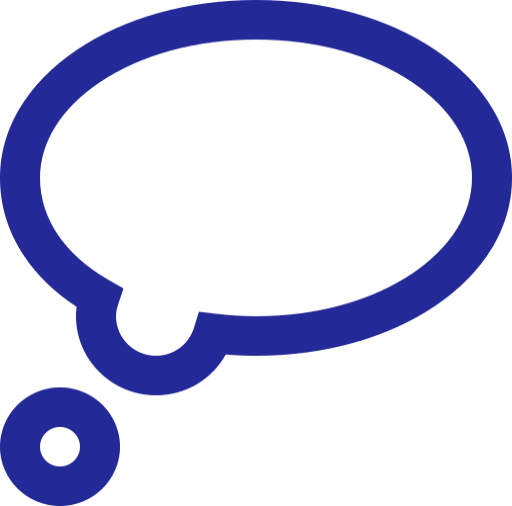 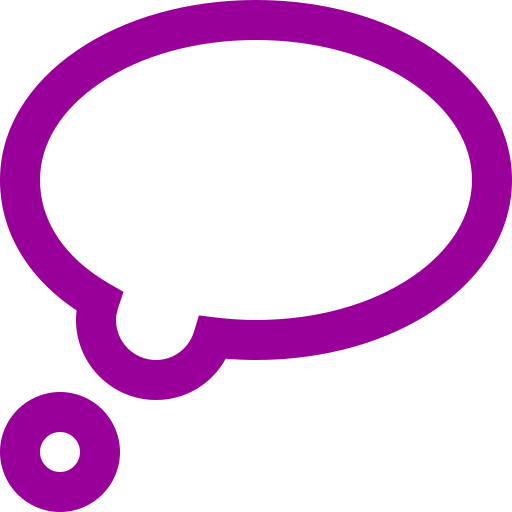 Pa fath 
o bobl sy’n 
astudio ffiseg?
Pa fath o ddyfodol 
yr ydych am ei gael? Ydy ffiseg yn 
rhan ohono?
[Speaker Notes: Beth yw eich barn am ffiseg? 

Mae hwn yn gyfle i fyfyrwyr ystyried eu barn ar hyn o bryd am ffiseg, a yw’n addas iddyn nhw, a pha rôl sydd gan ffiseg i’w chwarae yn eu dyfodol.  

‘Beth yw eich barn am ffiseg?’ Gofynnwch i’r myfyrwyr gofnodi a dangos beth sy’n dod i’w meddwl pan fyddant yn meddwl am ffiseg. Rhowch y nodiadau hyn i gyd mewn un lle.

Defnyddiwch y gweithgaredd hwn fel cyfle i’r myfyrwyr gymryd perchnogaeth ar weddill y wers. 

Gadewch i’r myfyrwyr ysgrifennu atebion eang sy’n cynnwys ystyried swyddi, ffordd o fyw, teulu a ffrindiau, dyheadau a chyflawniadau. 

Yna – mae’n amser trafod: 
- Beth sy’n dod i’w meddwl gyntaf pan fyddant yn meddwl am ffiseg? A ydynt yn meddwl bod ffiseg yn ddiddorol a/neu’n gyffrous? Pam? Pam ddim? 
- Pa fath o ddyfodol y maent am ei gael? A ydynt yn meddwl bod ffiseg yn rhan ohono? A ydynt yn meddwl bod ffiseg yn addas iddyn nhw? Pam? Pam ddim? 
- Pa fath o bobl sy’n astudio ffiseg, yn eu barn nhw? Pam? 
- A allant feddwl am unrhyw swyddi y gallent eu cael gyda chymhwyster ffiseg?]
Tasg: Defnyddiwch y proffiliau sydd o amgylch yr ystafell ddosbarth i ddewis unigolion sy’n cyfateb i’r disgrifiad. Gall pob unigolyn gael ei gynnwys mewn mwy nag un categori.
[Speaker Notes: Ewch ati i dorri’r proffiliau allan o lyfryn gyrfaoedd Torrwch y Ffiniau, a’u gosod o amgylch yr ystafell ddosbarth. Defnyddiwch y proffiliau sydd o amgylch yr ystafell ddosbarth i ddewis unigolion sy’n cyfateb i’r disgrifiadau yn y tabl. Gall pob unigolyn gael ei gynnwys mewn mwy nag un categori.

(Does dim atebion cywir)

Pan fydd y myfyrwyr wedi cwblhau’r dasg, gofynnwch iddynt drafod â’u partner y rhesymau dros eu penderfyniadau.]
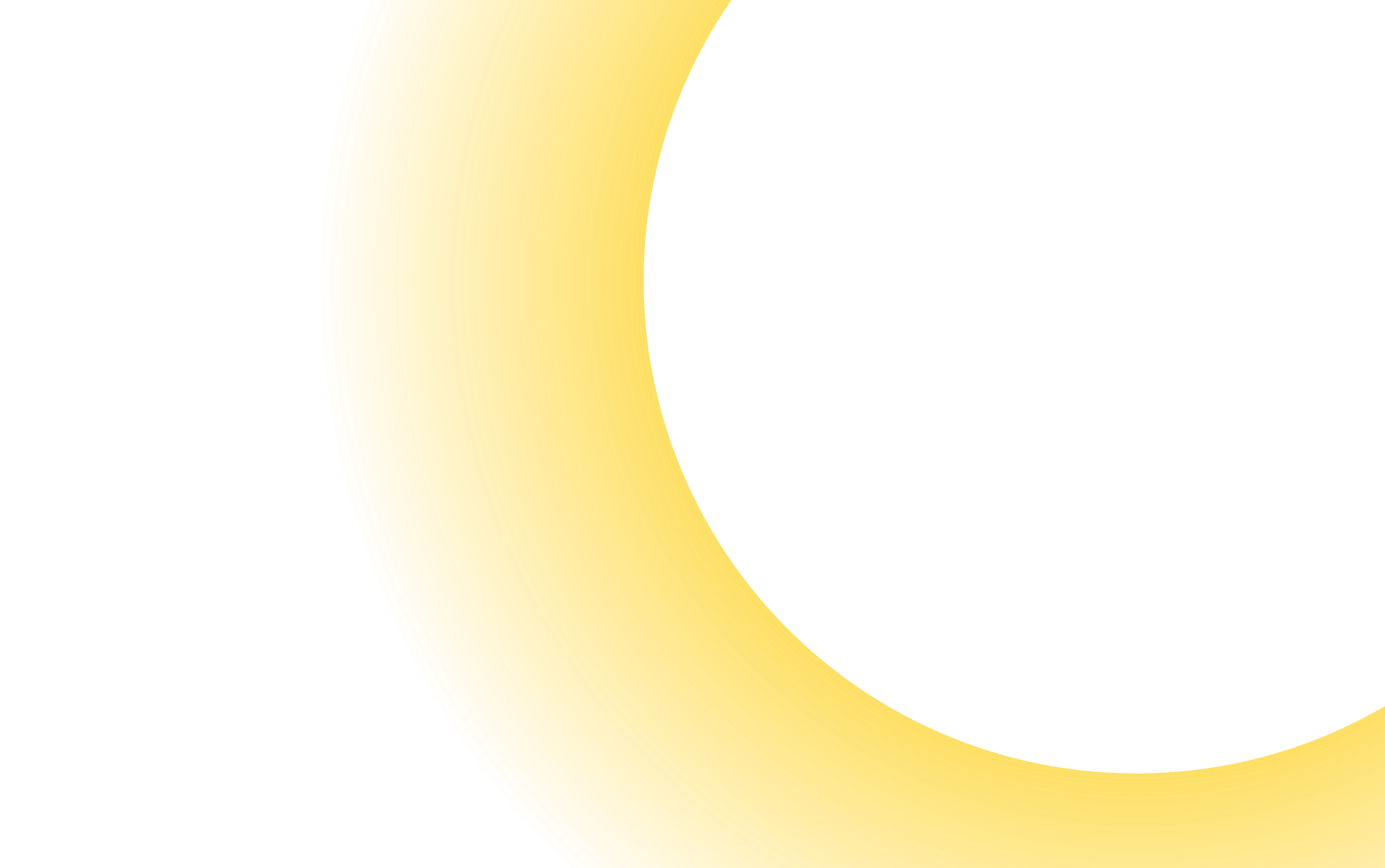 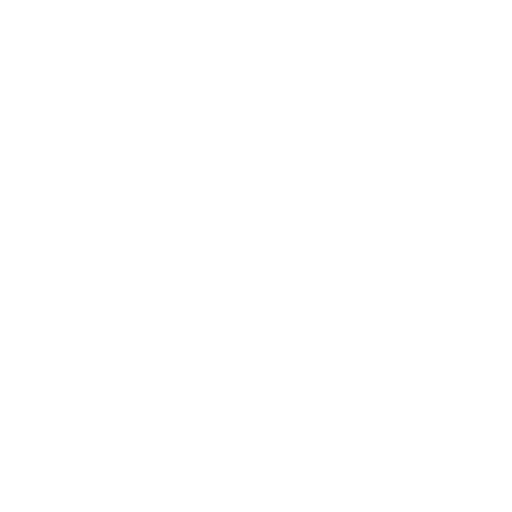 Ydych chi’n 
cytuno ag atebion eich partner?
[Speaker Notes: Amser trafod: 

Trafodwch resymau’r myfyrwyr dros ddewis pob unigolyn. A oedd hi’n anodd iddynt ddewis un person yn unig?]
Cwestiynau trafod proffiliau
Sut y mae’n gwneud gwahaniaeth?
Sut y mae 
ffiseg yn helpu’r unigolyn yn 
ei waith/ei gwaith?
Beth yw cyflog yr unigolyn, yn eich barn chi?
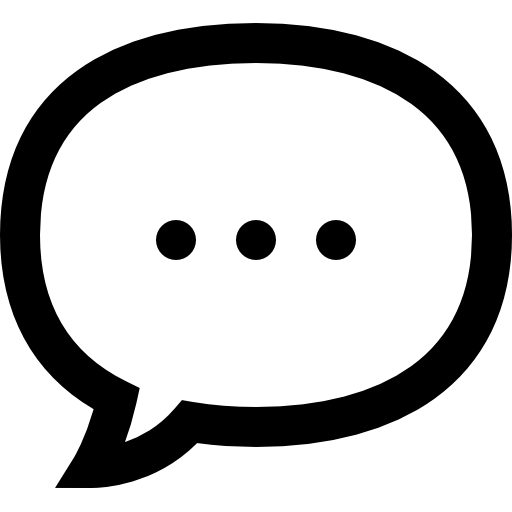 Beth y mae’n ei gynnig i’w swydd, sy’n arbennig?
Beth wnaeth ysbrydoli’r unigolyn i astudio ffiseg?
[Speaker Notes: Rhowch ychydig o broffiliau gwahanol i’r myfyrwyr a gofynnwch iddynt drafod. 

Defnyddiwch y cwestiynau ar y sleid i gael trafodaeth am bob proffil.

Mae’n bosibl y byddwch am roi’r myfyrwyr mewn grwpiau gyda’r cwestiynau a nifer fach o broffiliau i’w trafod.

Mwy o gwestiynau i’w trafod: 

- Pwy oedd yn gwneud gwahaniaeth, yn eich barn chi? Pam? 
- Pa un o’r swyddi sydd bwysicaf i chi? Pam? 
- Swydd pwy sydd fwyaf diddorol/cyffrous, yn eich barn chi? 
- Swydd pwy y byddech yn hoffi ei gwneud fwyaf? 
- Faint y mae’r bobl hyn yn cael eu talu, yn eich barn chi?  
- Ydych chi’n credu bod swyddi eraill i’w cael yn y diwydiannau y mae’r bobl yn y llyfryn yn gweithio ynddynt?]
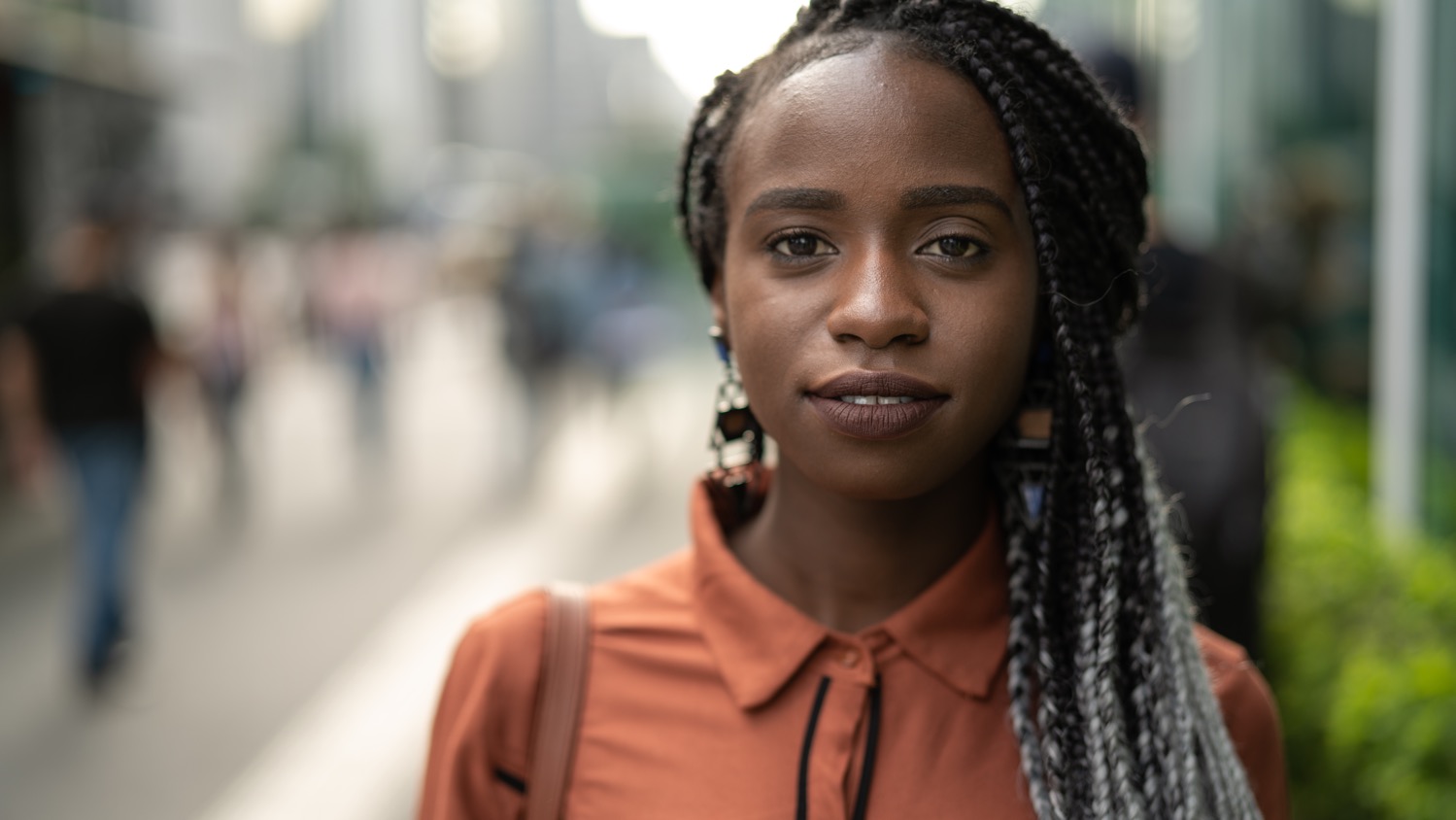 Tasg: Yn eich barn chi, pa rai o’r sgiliau hyn yr ydych yn eu hennill drwy astudio ffiseg?
Datrys problemau
Arbrofi
Gwneud penderfyniadau
Dadansoddi
Sgiliau cyflwyno
Sgiliau digidol
Creadigrwydd
Sgiliau ymarferol
Cyfathrebu
Mathemateg​
Gwytnwch
Gwaith tîm​
Ysgrifennu
[Speaker Notes: Pa sgiliau yr ydych wedi gweld bod y bobl yn y proffiliau yn eu defnyddio? Allwch chi feddwl am unrhyw sgiliau eraill y gallai ffisegwyr fod yn eu defnyddio?

Gofynnwch i’r myfyrwyr ddewis o’r rhestr y sgiliau sydd gan ffisegydd, yn eu barn nhw. (Mae’r holl sgiliau hyn yn cael eu meithrin drwy astudio ffiseg, ond mae’n bosibl na fydd y myfyrwyr yn sylweddoli hynny.)

Mae’n bosibl y byddwch am gael sgwrs gyffredinol am y math o sgiliau y bydd myfyrwyr yn eu defnyddio wrth astudio ffiseg. Gallai fod yn werth cyferbynnu’r sgiliau hyn â’r gwyddorau eraill. Mae ffiseg yn bwnc lle mae mesur yn bwysig iawn, ac mae gallu defnyddio offer mesur yn ganolog i lawer o’r hyn a wneir ym maes ffiseg. Fodd bynnag, mae a wnelo ffiseg hefyd â chael gwybodaeth, ei chofnodi, ei chyflwyno, ei dadansoddi a dod i gasgliadau ar ei sail. Gallai fod yn ddefnyddiol creu arbrawf er mwyn i chi allu trafod yr ystod o sgiliau a ddefnyddir wrth gynnal ymchwiliad. Mae’r sleid sy’n dilyn yn gwneud hynny’n glir.  Nid yw’r rhestr hon o sgiliau yn rhestr gyflawn.

Un gweithgaredd posibl fyddai gofyn i’r myfyrwyr lunio eu rhestr eu hunain o sgiliau, ac yna defnyddio’r rhestr ar y sleid i wirio a chynnig awgrymiadau i’r myfyrwyr. Gobeithio y bydd y myfyrwyr yn gallu meddwl am sgiliau eraill hefyd.]
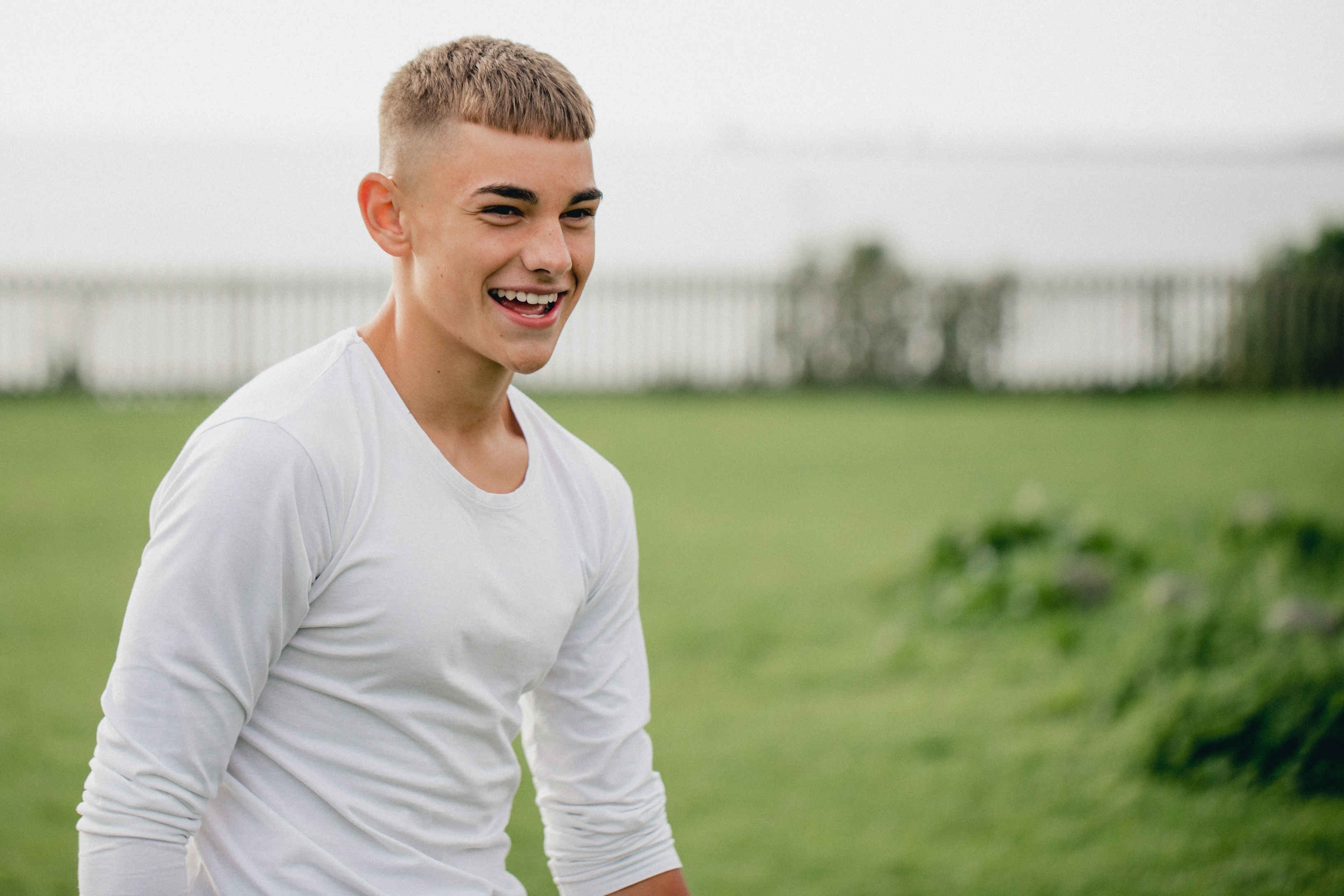 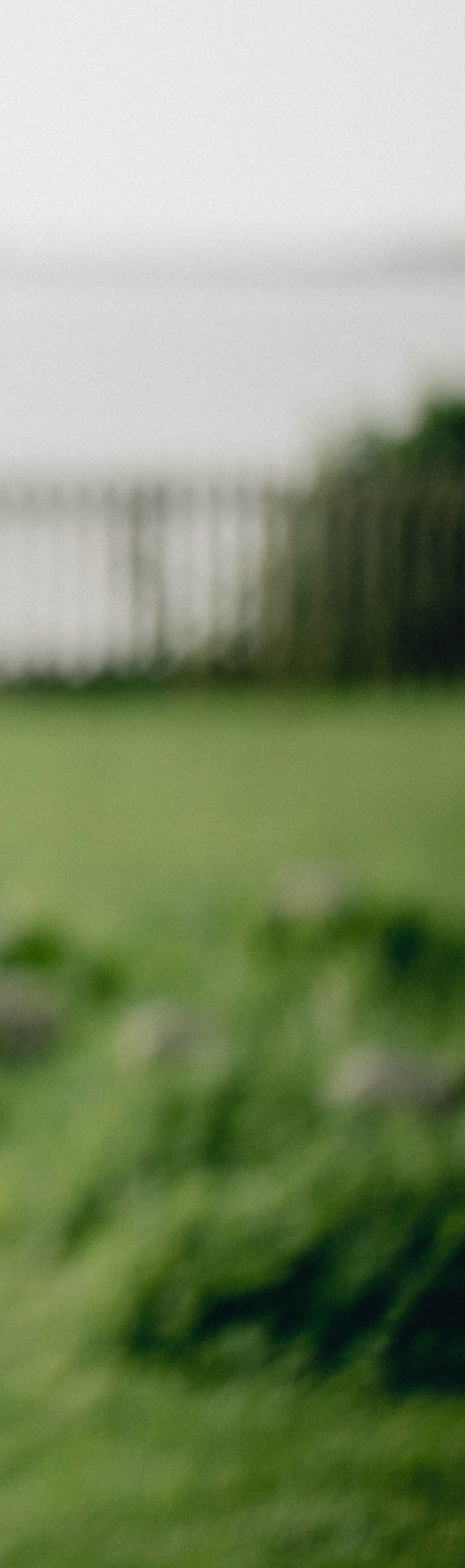 Pob un ohonynt!
Datrys problemau
Arbrofi​
Dadansoddi
Gwneud penderfyniadau
Sgiliau cyflwyno
Sgiliau digidol
Creadigrwydd
Cyfathrebu
Gwytnwch
Sgiliau ymarferol
Mathemateg
Gwaith tîm​
Ysgrifennu
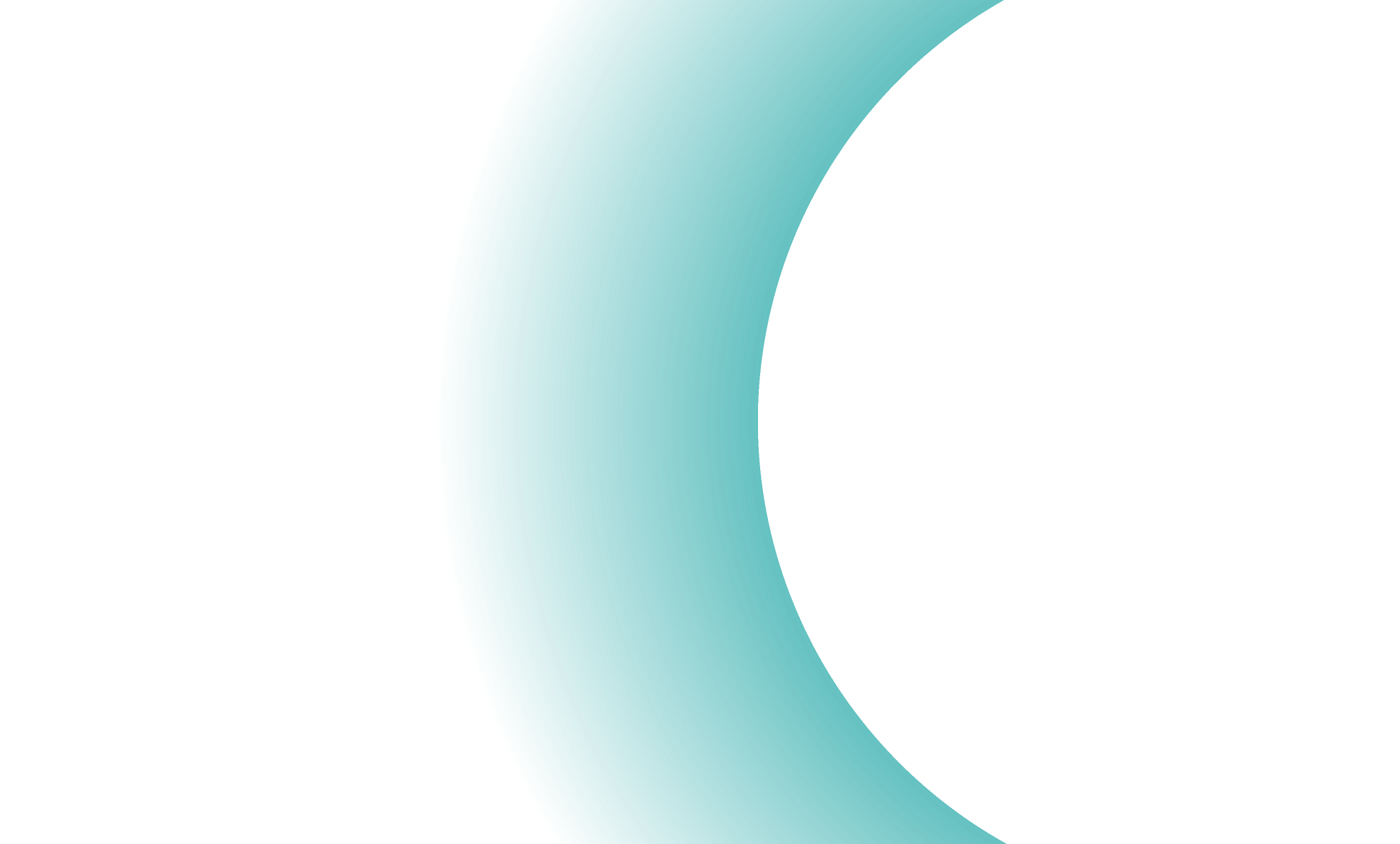 Sut y gallai 
ffiseg helpu 
gyda’ch dyfodol?
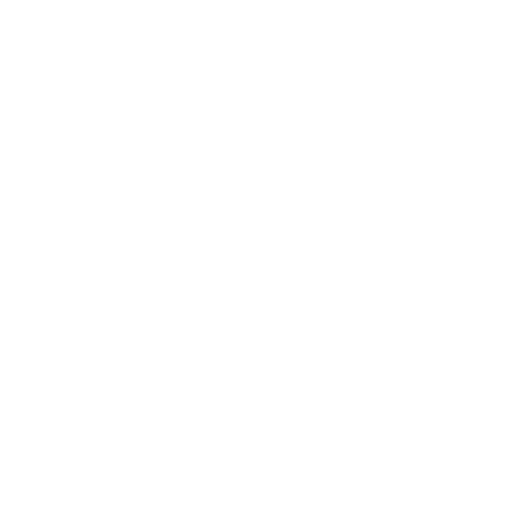 [Speaker Notes: Gofynnwch i’r myfyrwyr ‘Beth yw eich barn am ffiseg yn awr?’ a ‘Sut y gallai ffiseg helpu gyda’ch dyfodol?’. Gofynnwch i’r myfyrwyr gofnodi a dangos eu hatebion. A oes unrhyw rai o’u safbwyntiau am ffiseg wedi newid o ganlyniad i’r trafodaethau? Rhowch y rhain i gyd mewn un lle.

Yna – mae’n amser trafod: 
- A ydynt yn meddwl bod ffiseg yn ddiddorol a/neu’n gyffrous? Pam? Pam ddim? 
- Pa fath o ddyfodol y maent am ei gael? A ydynt yn meddwl bod ffiseg yn rhan ohono? A ydynt yn meddwl bod ffiseg yn addas iddyn nhw? Pam? Pam ddim? 
- Pa fath o bobl sy’n astudio ffiseg, yn eu barn nhw? Pam? 
- A allant feddwl am unrhyw swyddi y gallent eu cael gyda chymhwyster ffiseg?]